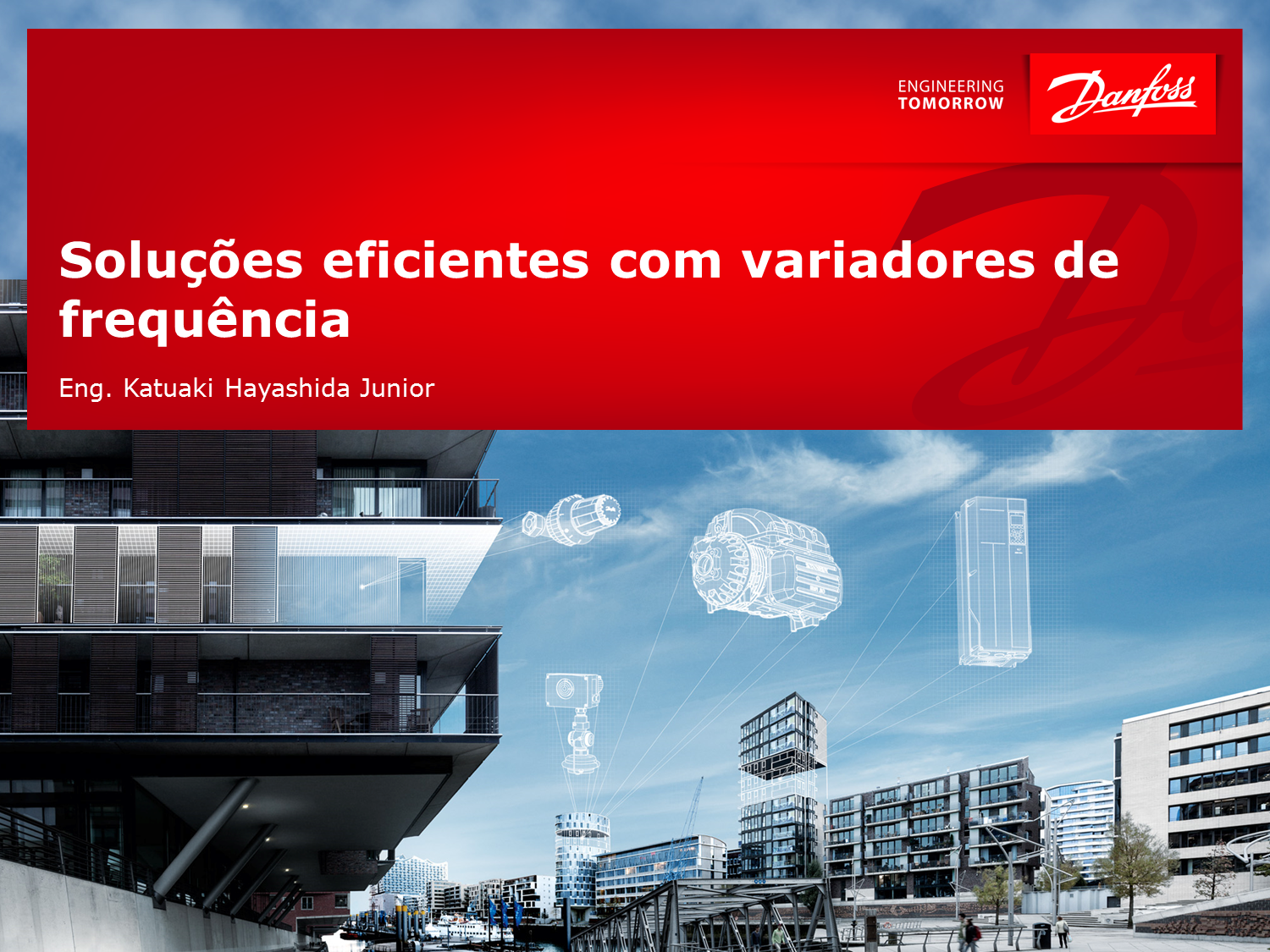 Maior Empresa Global Dedicada em Drives
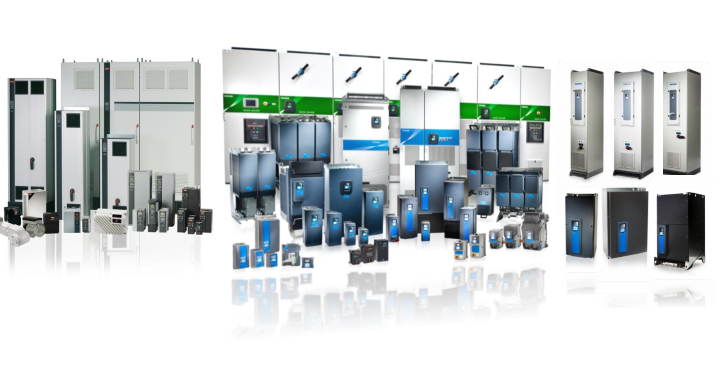 Por que utilizar inversores?
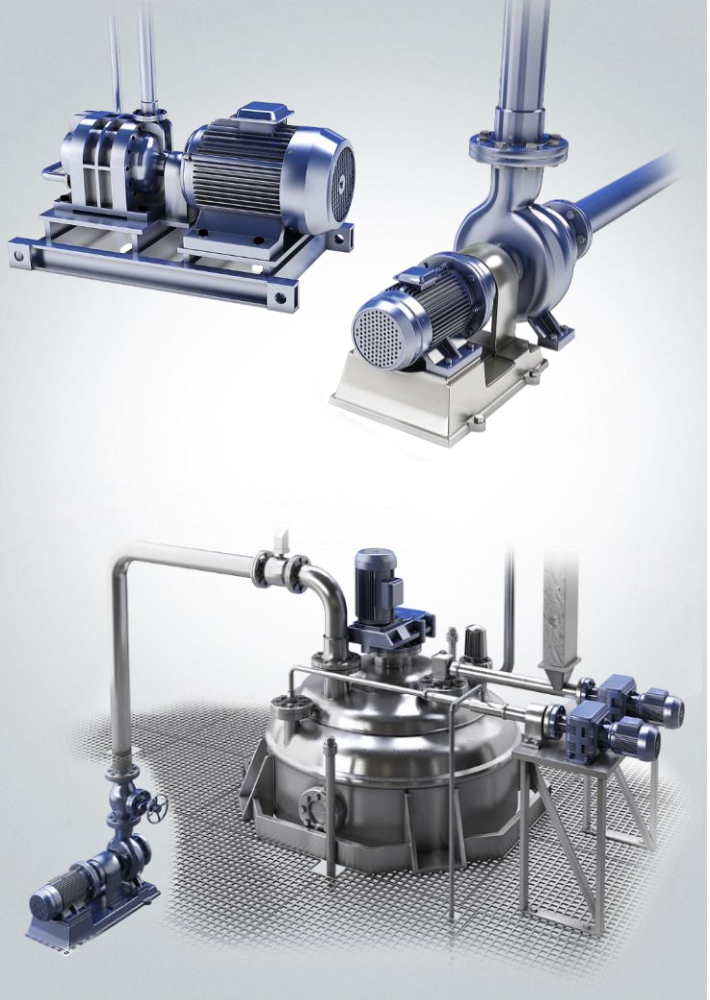 Vantagens:• Economias de energia de até50%, ou mais, com valor médiode 20-25%;• Gerenciamento de pressurização• Processo otimizado• Redução de custos demanutenção• Redução de custos energéticos
Por que utilizar inversores?
Potencial técnico de redução de consumo poraplicação

Cálculo de redução de consumo baseado em quadros de referencia.
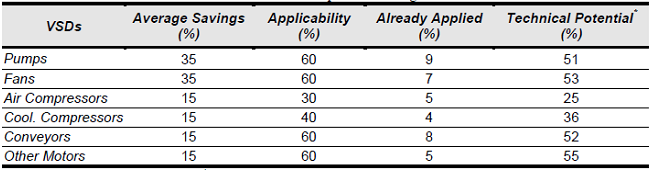 Fonte: VSDs for Electric Motor Systems – CEE Study
Onde utilizar?
Sistemas de bombeamento
Utilizar conversores de frequência em motores elétricos de bombas (para regulação da vazão) em vez de estrangulamento por meio de válvulas
Custos tipicos de uma bombaao longo da sua vida util
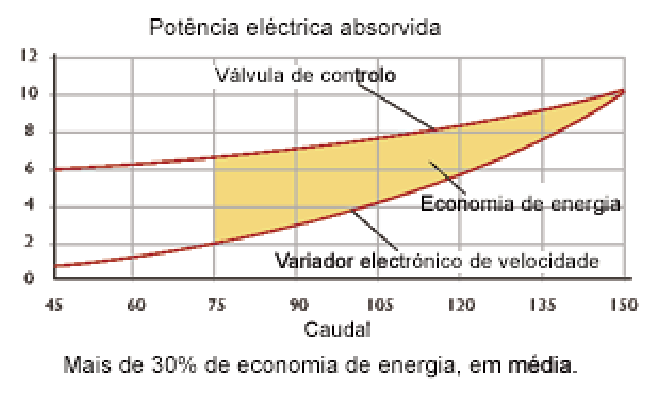 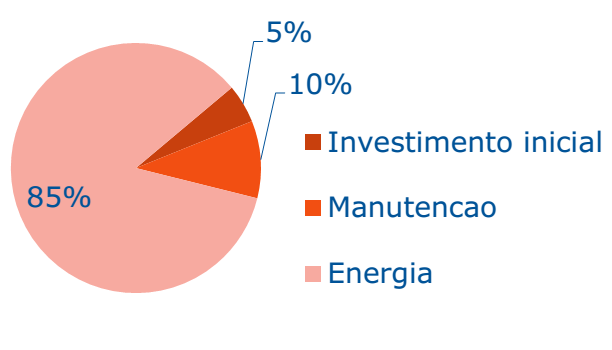 Onde utilizar?
Sistemas de ventilação
Utilizar conversores de frequência em motores elétricos de ventiladores em vez de estrangulamento por meio de damper
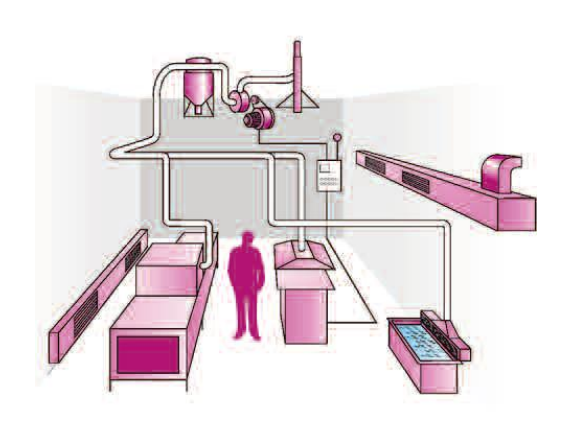 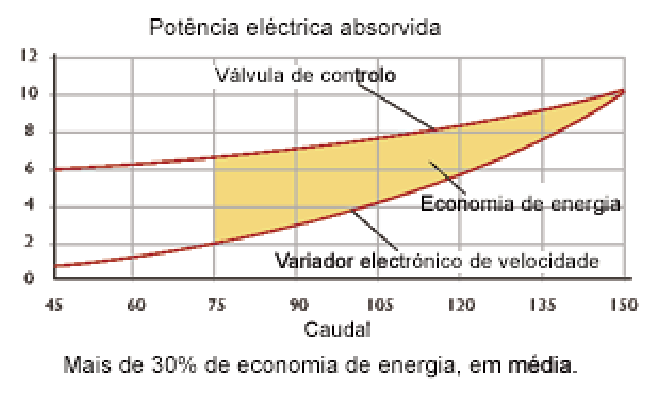 Economias até 30% do consumo energético correspondente e 6% do consumo global
Torre de ResfriamentoVLT®HVAC Drive
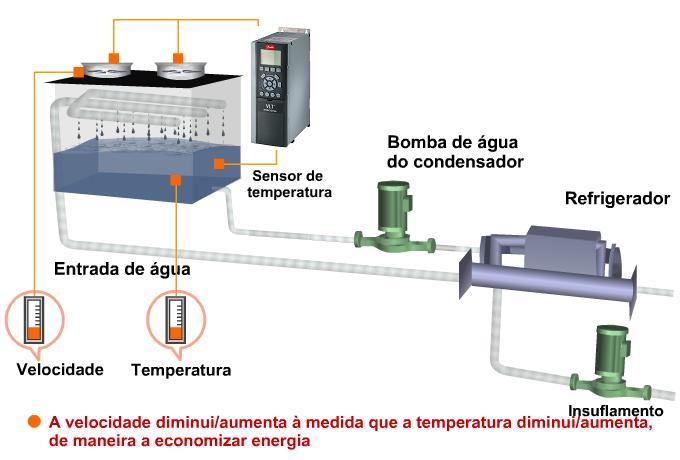 Torre de ResfriamentoVLT®HVAC Drive
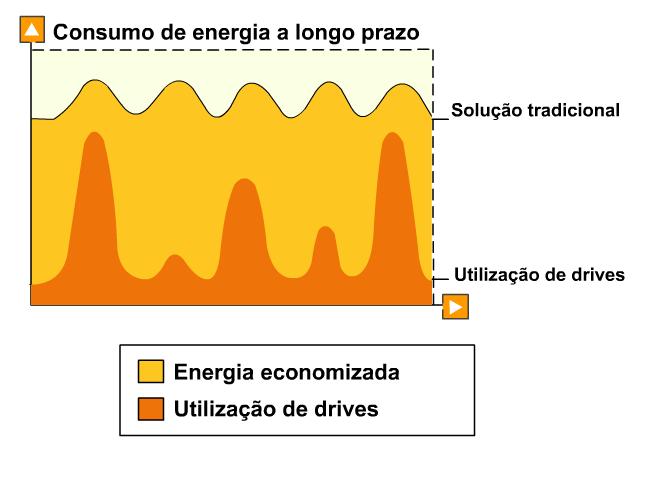 Bomba Água de CondensaçãoVLT®HVAC Drive
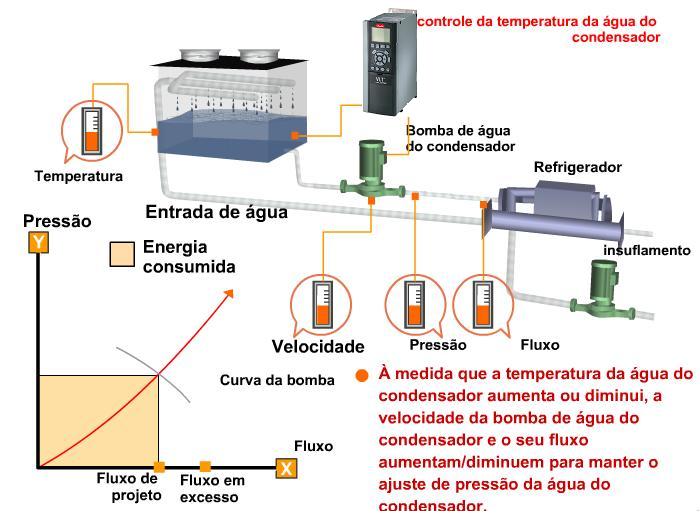 Bomba Água de CondensaçãoVLT®HVAC Drive
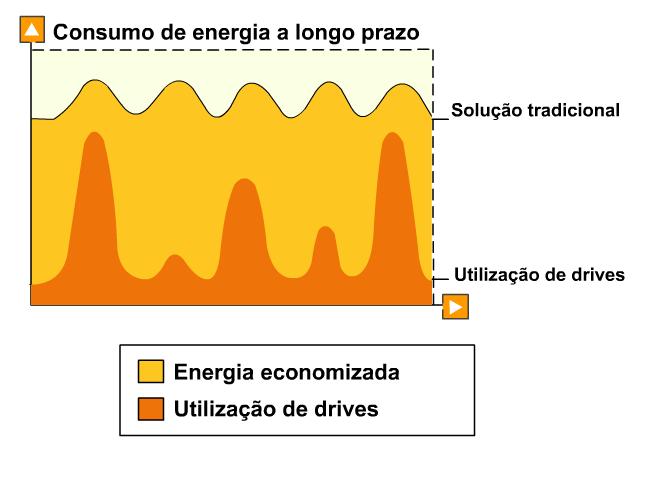 Pressurização de EscadaVLT®HVAC Drive
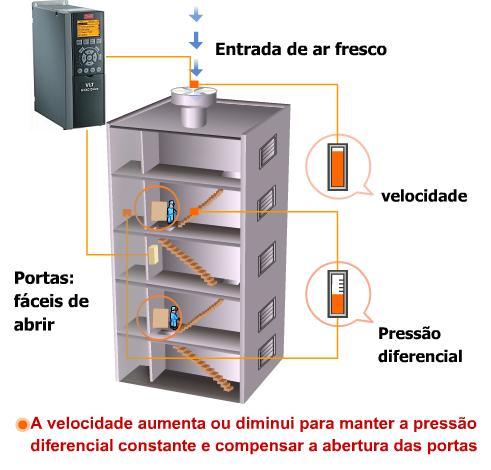 VLT®HVAC Drive
Software para PC
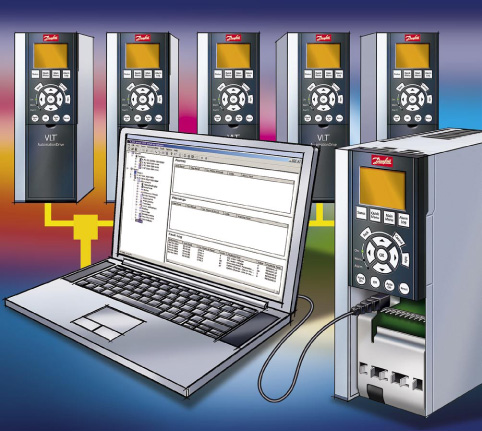 VLT® Motion Control Tool MCT 10 

 Programação do drive
 Monitoramento do funcionamento
 Operação on-line/off-line
 Função Scope
 Versão freeware disponível para download
Valv. Agua Gelada
Aquecimento
Umidificação
Sensor de Temperatura
Sensor de Umidade
VLT®HVAC Drive
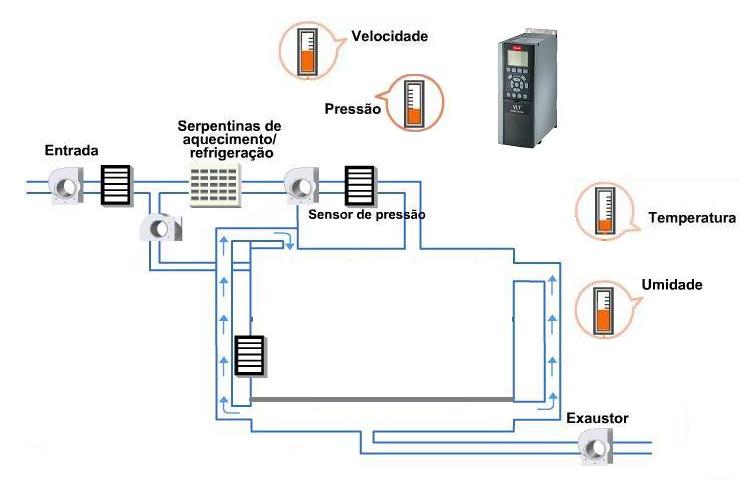 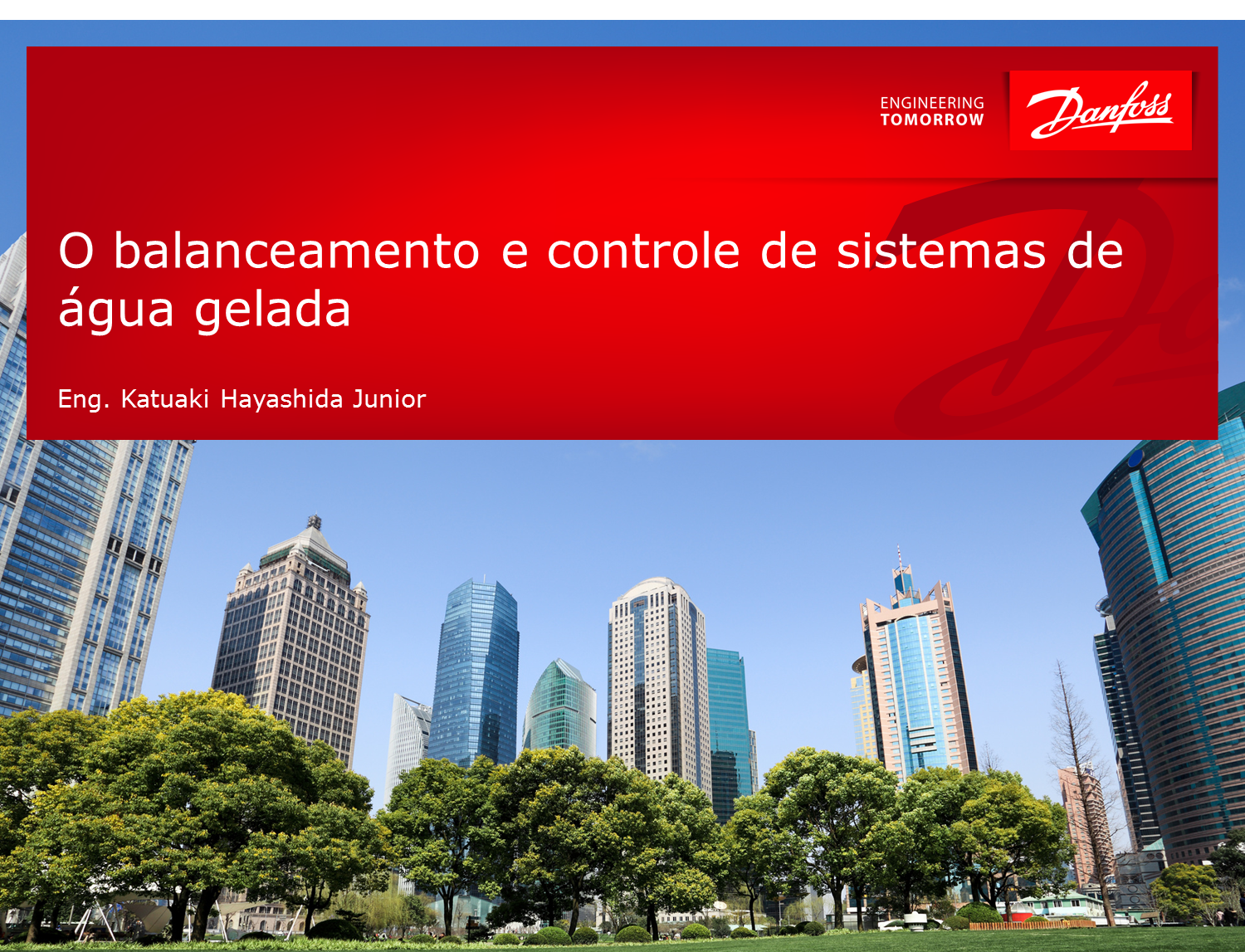 Balanceamento HidrônicoO que é??
É a criação da mesma resistência em todos os tubos e trocadores de calor e, assim, garantir uma distribuição uniforme de energia no sistema

Reguladores de pressão são instalados na forma de válvulas de balanceamento estático ou dinâmico

Ao abrir ou fechar as válvulas reguladoras a resistência é aumentada ou diminuída

A resistência de parte do sistema + válvula de balanceamento deve ser a mesma em todos os pontos do sistema

Quando a resistência é a mesma o sistema está equilibrado
Balanceamento HidrônicoSistema desbalanceado
Fluxo Desbalanceado
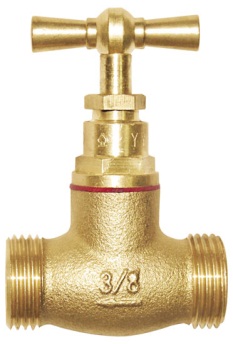 Interferência hidráulica
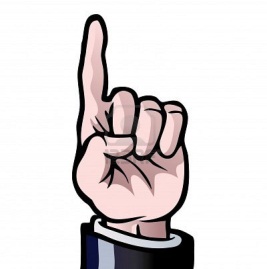 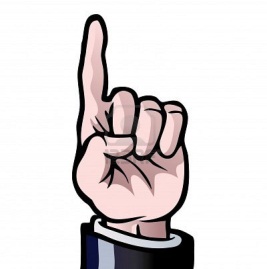 Balanceamento HidrônicoBeneficios do balanceamento
Garante uma distribuição uniforme de todos os tubos e trocadores de calor
Proporcionar maior conforto térmico
Reduz o ruído do fluxo
Assegura a mínima potência da bomba
Economiza energia
Aumenta o conforto
Menor custo de manutenção
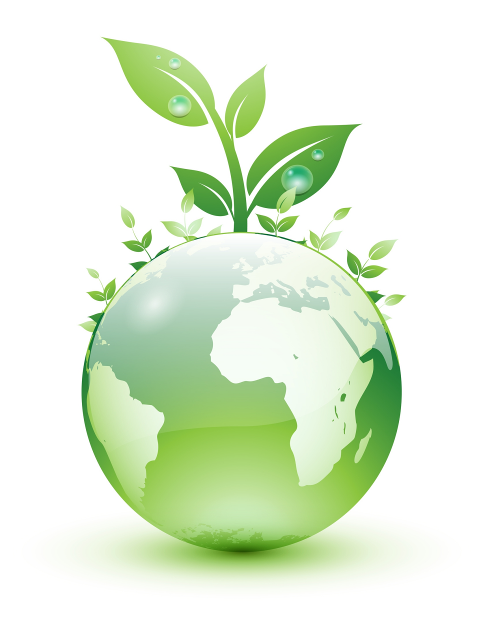 Balanceamento HidrônicoProblemas Típicos
Baixo ΔTs
 Sistemas desbalanceados
 Fluxos não uniformes, o que resulta na falta de aquecimento ou arrefecimento em algumas áreas do edifício
 Variações não necessárias de fluxos como resultado das mudanças constantes as pressões do sistema
 Mudanças constantes de sinais de saídas de controle para controlar as válvulas por diferentes razões que a compensação por variações de temperatura
Consumo excessivo de energia
Como AB-QM evita esses problemas?
  Pressure Independent Balancing & Control Valves
Variações de pressão são compensados pelo controlador de pressão integrado (membrana)
Pressão constante através da válvula de controle = fluxo estável
Fluxo máximo definido pela
   válvula
Ajuste de vazão preciso
  pelo atuador
Autoridade 100% 
Sem flutuações de temp
Sem movimentos constantes
3 válvulas em 1
Com AB-QM...Distribuição balanceada
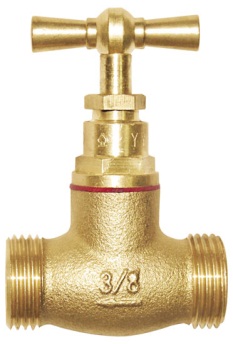 Válvula de Controle e Balanceamento Independente de pressão
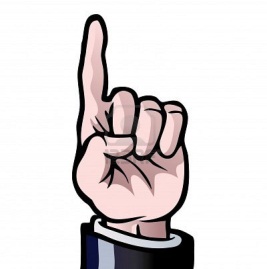 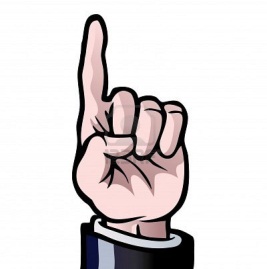 Comparativo de sistemasSistemas convencionais custam mais
Balanceamento é automatico
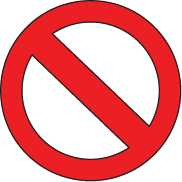 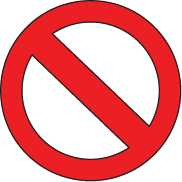 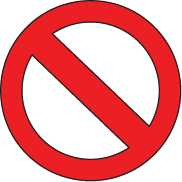 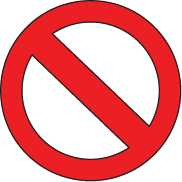 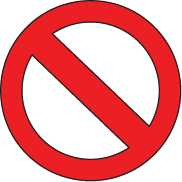 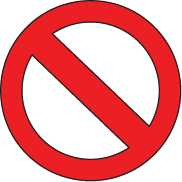 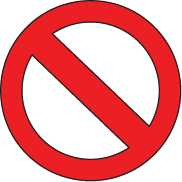 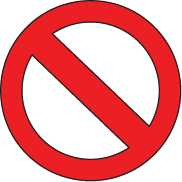 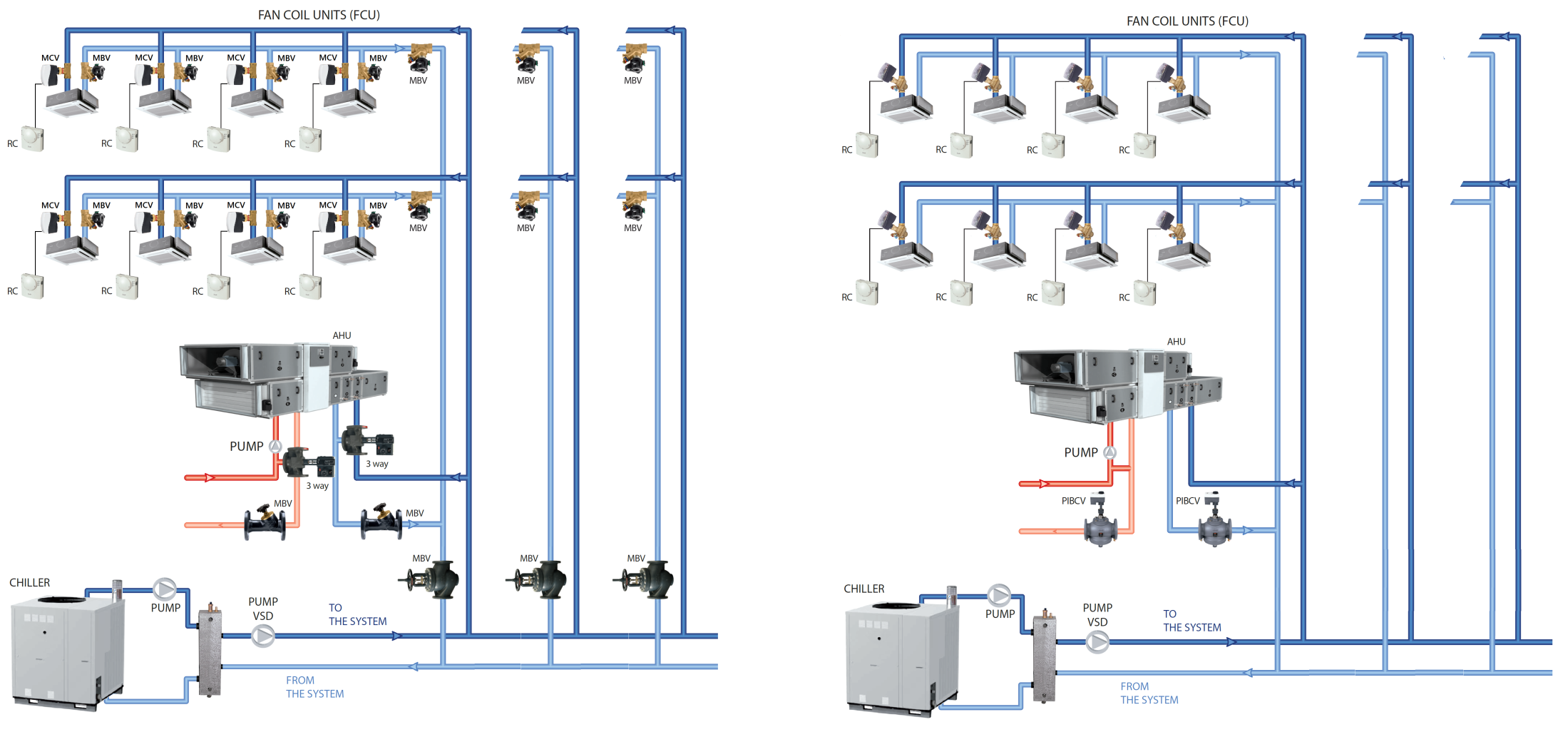 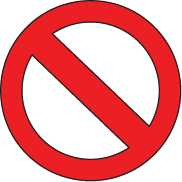 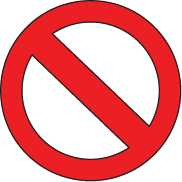 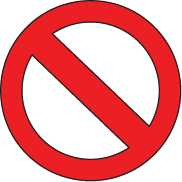 Sem necessidade de balancear os ramais
Sem necessidade de balancear a prumada
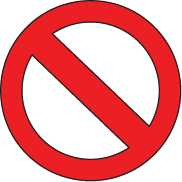 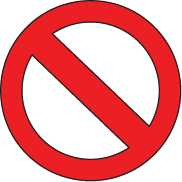 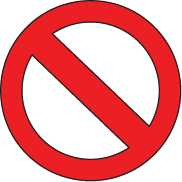 com AB-QMs
com AB-QMs
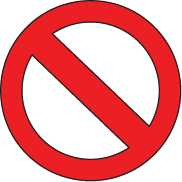 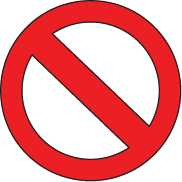 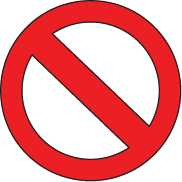 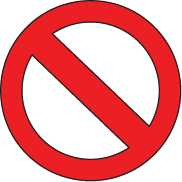 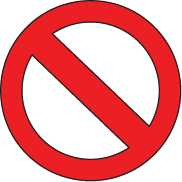 Comparativo de sistemasMenor bomba, menos energia
…menos perda de pressão na distribuição do sistema com AB-QMs
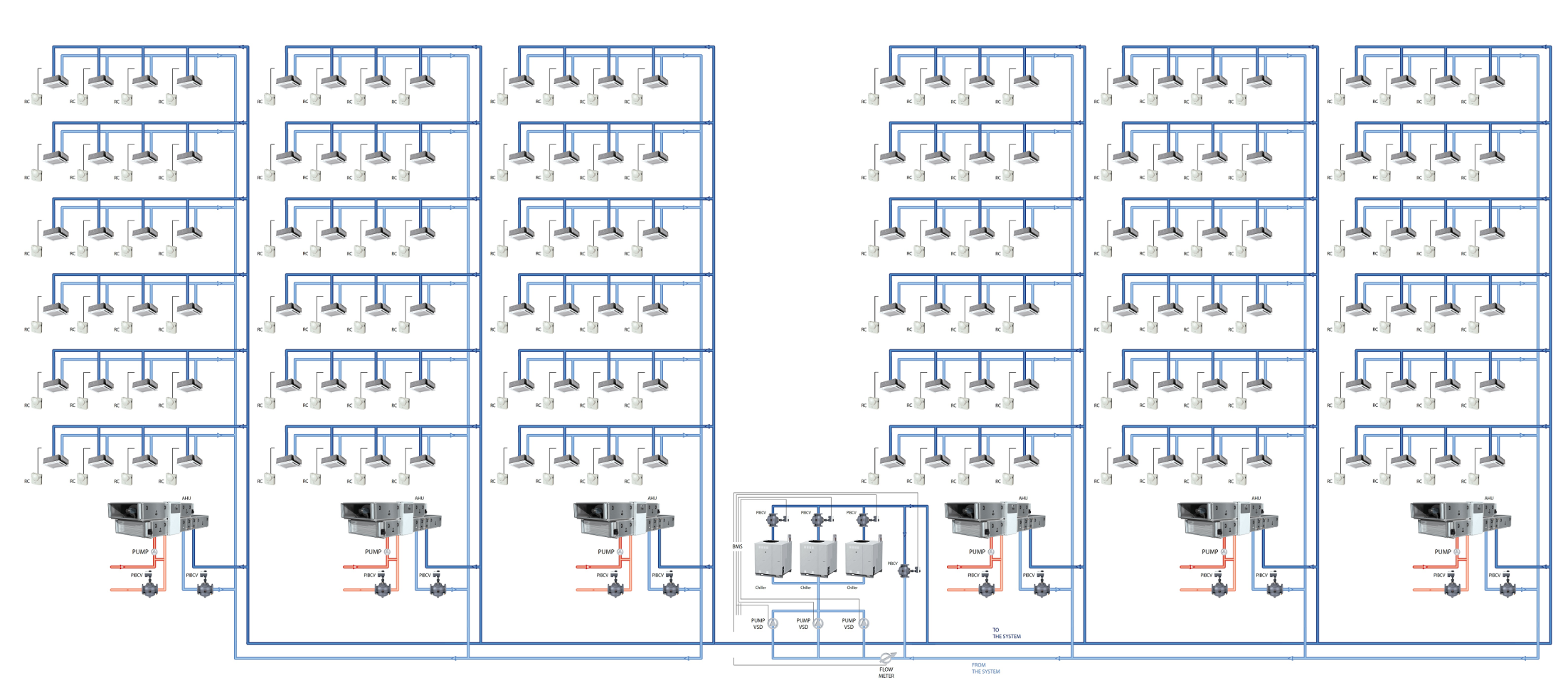 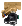 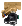 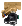 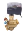 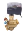 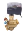 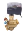 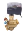 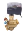 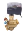 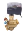 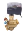 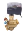 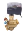 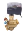 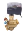 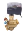 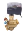 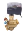 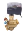 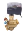 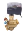 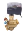 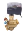 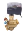 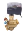 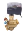 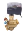 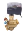 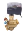 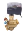 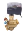 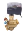 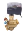 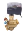 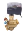 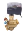 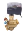 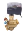 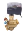 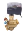 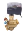 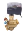 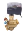 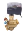 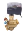 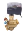 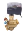 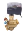 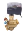 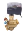 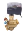 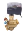 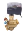 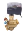 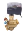 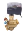 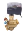 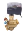 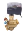 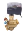 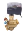 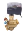 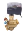 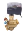 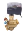 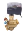 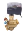 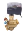 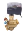 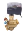 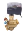 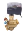 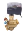 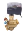 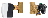 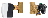 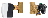 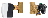 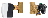 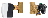 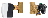 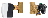 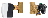 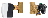 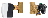 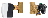 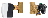 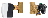 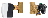 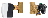 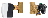 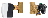 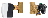 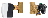 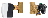 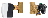 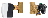 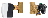 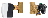 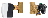 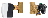 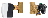 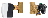 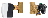 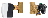 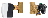 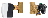 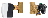 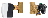 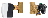 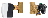 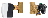 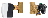 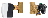 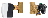 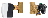 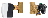 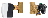 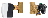 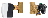 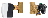 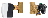 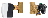 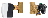 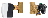 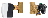 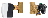 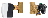 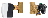 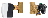 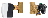 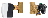 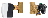 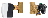 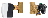 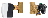 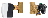 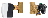 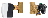 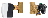 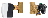 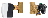 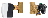 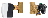 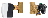 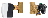 MENOS BOMBAS
de grande porte
MAIS BOMBAS
de grande porte
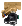 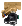 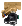 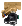 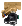 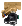 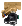 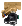 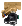 com balanc
manual
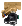 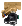 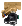 com AB-QMs
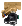 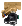 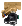 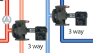 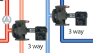 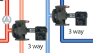 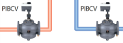 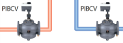 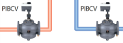 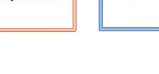 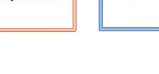 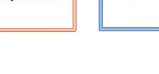 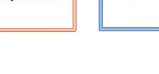 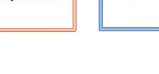 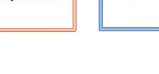 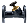 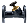 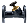 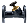 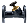 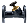 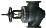 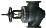 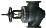 [Speaker Notes: Flow rate for 1254 FCUs ≈ 50m3/h


Ph = q ρ g h / (3.6 106) (1)
where 
Ph = power (kW)
q = flow capacity (m3/h)
ρ = density of fluid (kg/m3)
g = gravity (9.81 m/s2)
h = differential head (m) 

Example - Power pumping Water
50 m3/h of water is pumped a head of 3m. The theoretical pump power can be calculated as
Ph = (1 m3/h) (1000 kg/m3) (9.81 m/s2) (3 m) / (3.6 106) 
= 0.7 kW]
AB-QM: 3 válvulas em 1
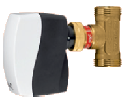 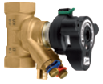 Menos válvulas significa
…menos tempo de instalação
…menos comissionamento
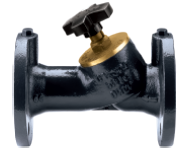 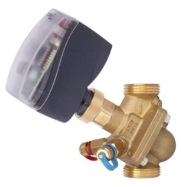 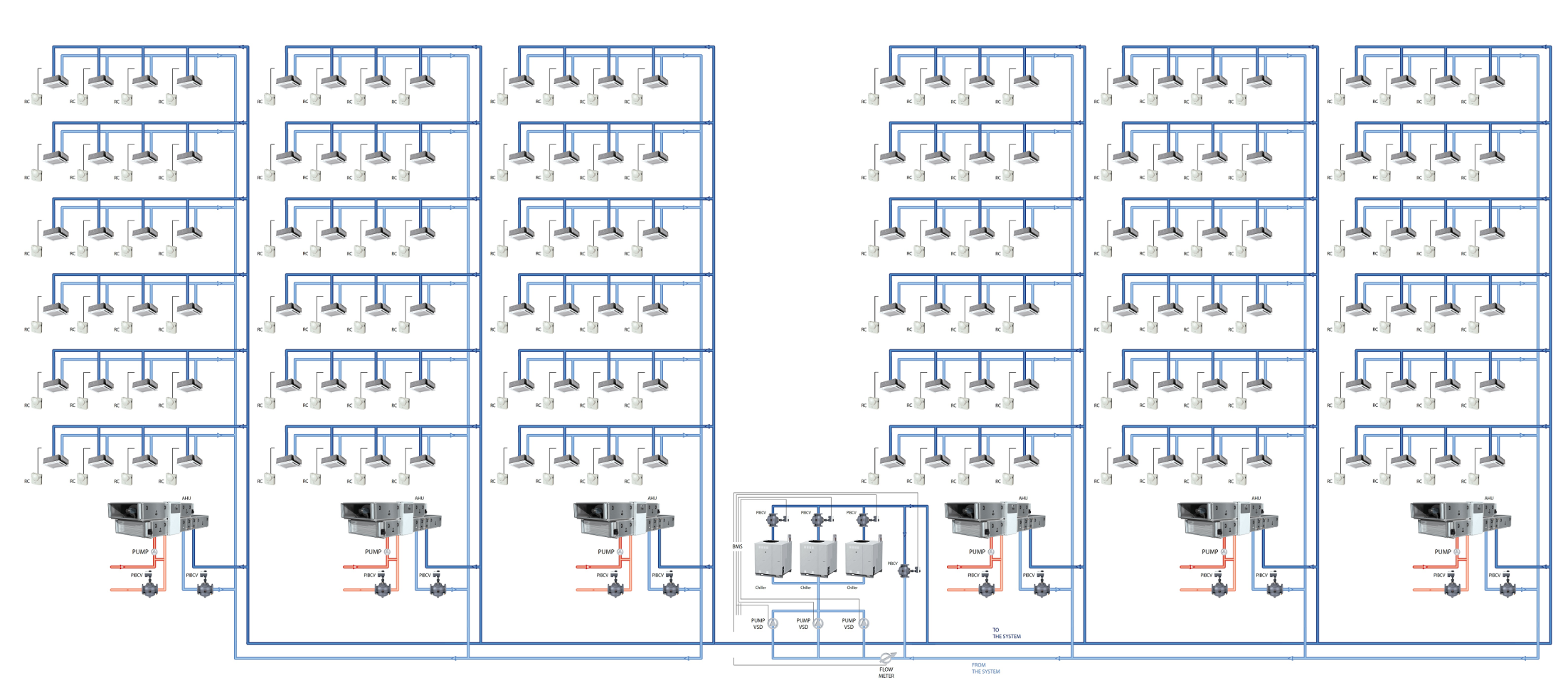 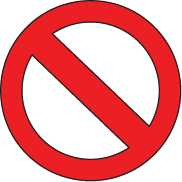 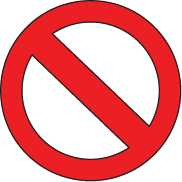 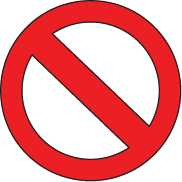 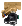 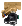 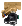 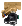 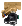 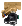 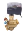 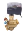 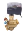 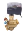 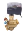 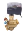 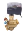 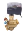 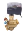 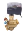 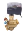 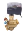 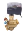 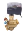 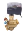 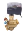 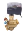 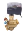 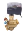 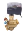 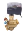 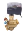 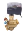 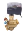 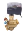 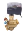 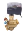 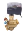 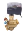 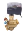 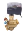 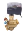 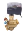 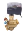 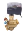 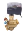 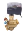 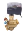 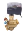 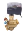 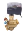 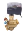 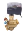 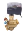 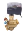 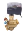 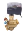 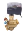 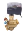 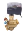 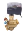 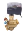 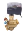 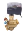 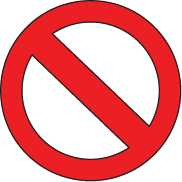 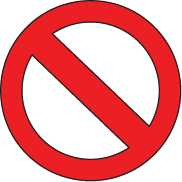 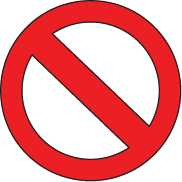 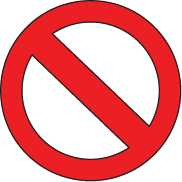 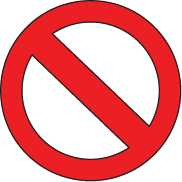 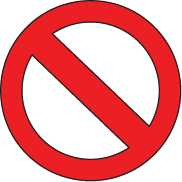 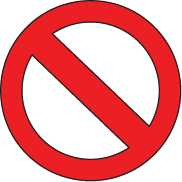 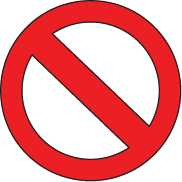 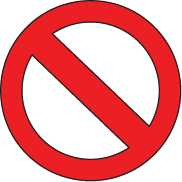 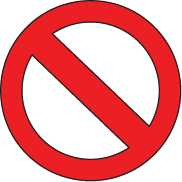 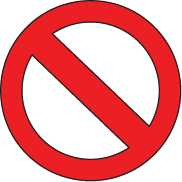 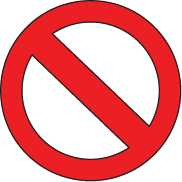 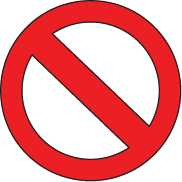 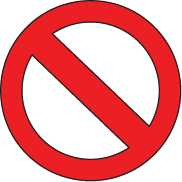 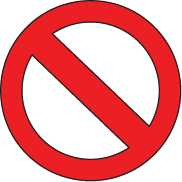 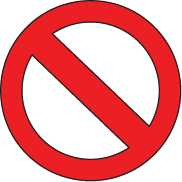 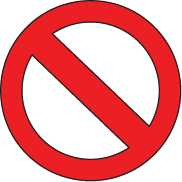 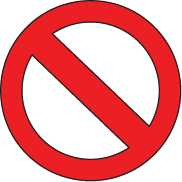 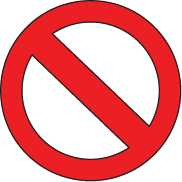 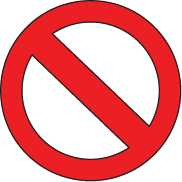 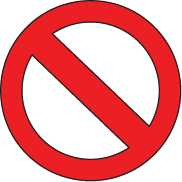 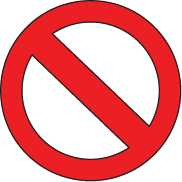 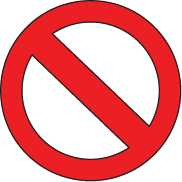 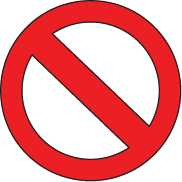 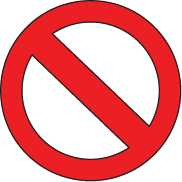 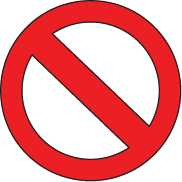 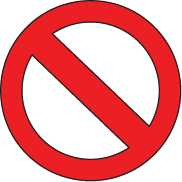 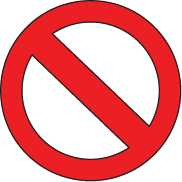 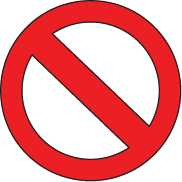 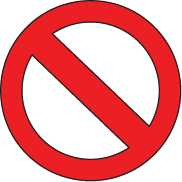 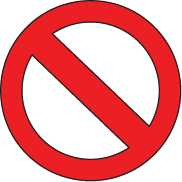 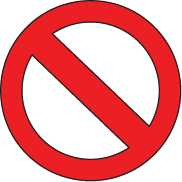 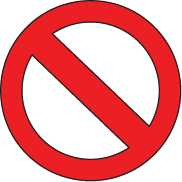 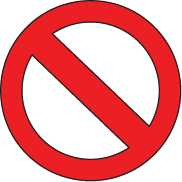 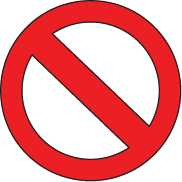 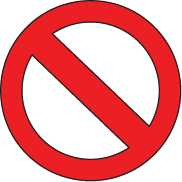 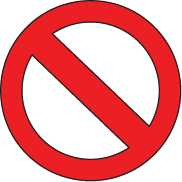 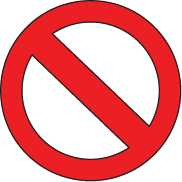 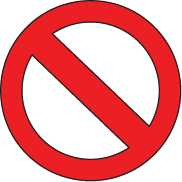 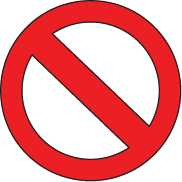 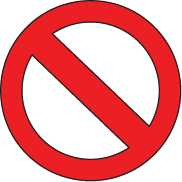 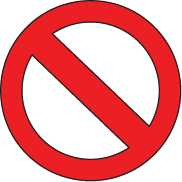 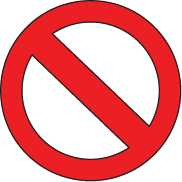 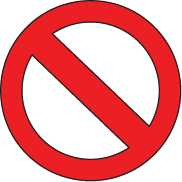 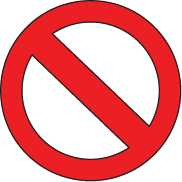 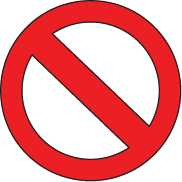 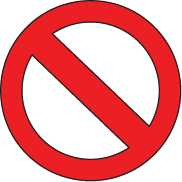 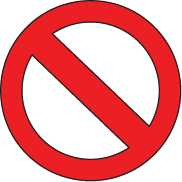 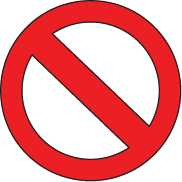 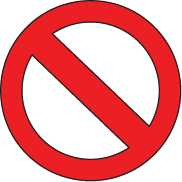 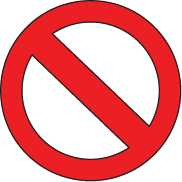 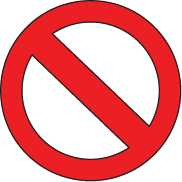 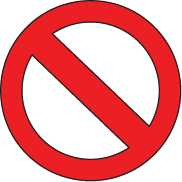 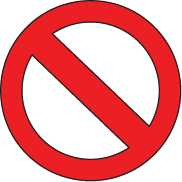 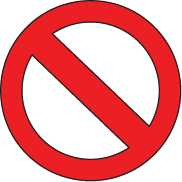 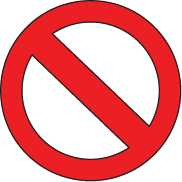 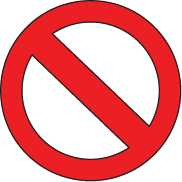 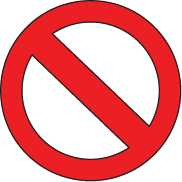 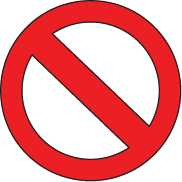 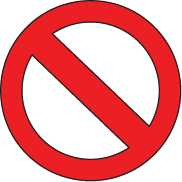 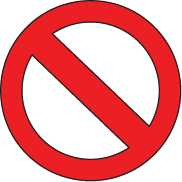 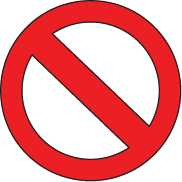 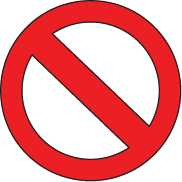 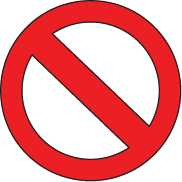 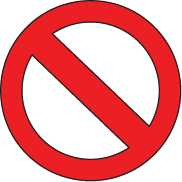 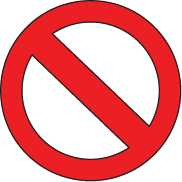 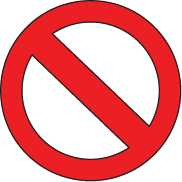 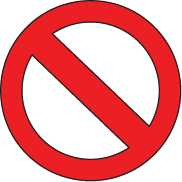 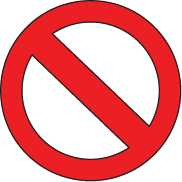 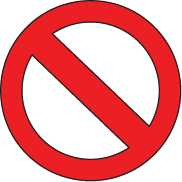 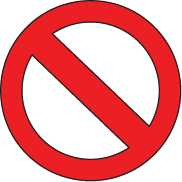 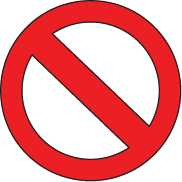 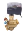 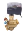 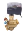 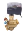 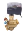 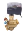 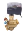 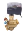 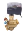 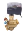 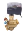 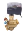 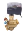 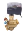 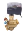 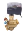 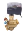 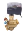 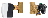 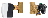 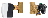 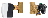 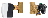 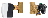 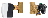 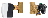 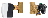 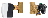 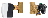 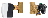 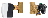 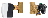 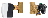 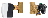 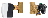 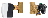 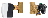 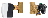 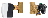 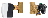 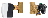 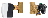 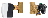 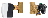 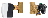 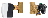 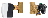 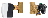 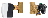 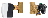 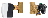 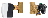 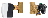 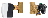 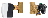 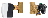 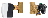 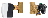 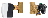 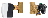 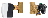 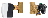 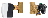 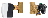 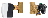 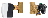 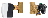 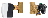 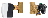 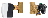 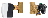 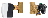 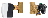 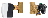 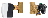 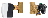 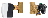 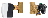 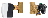 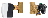 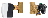 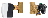 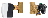 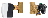 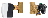 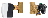 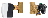 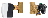 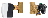 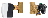 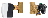 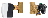 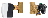 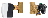 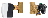 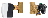 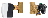 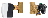 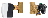 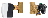 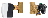 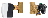 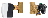 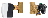 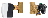 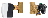 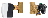 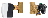 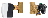 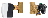 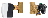 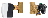 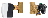 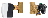 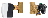 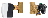 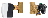 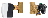 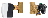 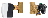 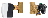 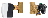 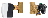 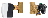 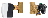 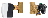 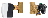 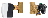 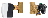 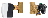 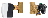 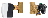 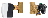 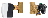 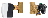 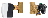 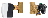 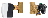 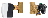 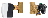 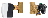 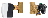 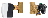 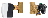 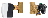 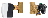 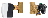 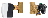 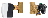 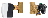 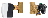 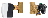 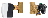 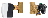 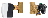 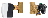 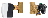 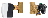 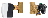 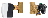 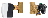 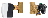 TOTAL DE CUSTO DE VÁLVULAS REDUZIDO
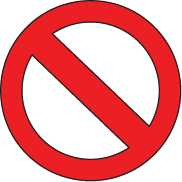 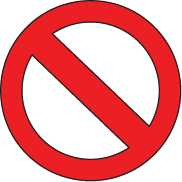 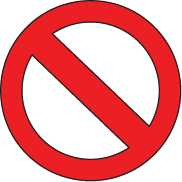 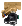 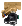 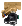 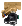 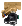 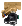 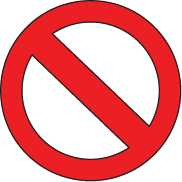 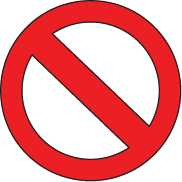 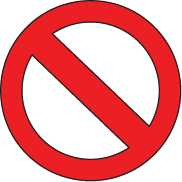 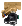 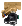 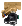 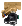 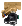 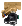 V3V ou V2V com válvulas de balanc. manual
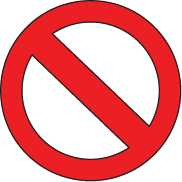 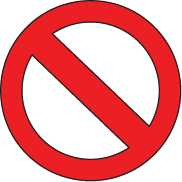 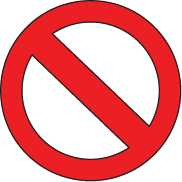 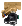 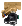 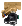 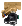 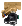 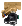 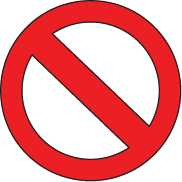 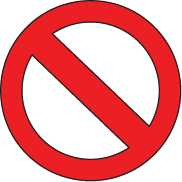 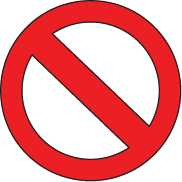 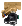 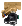 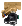 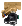 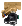 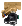 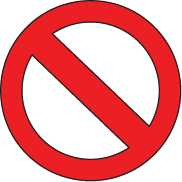 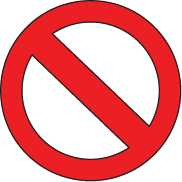 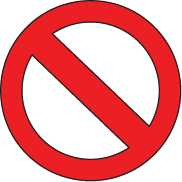 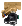 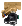 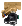 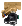 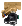 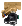 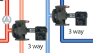 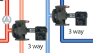 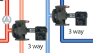 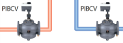 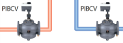 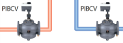 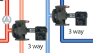 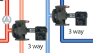 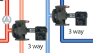 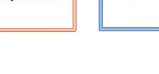 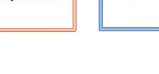 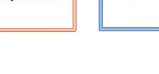 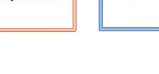 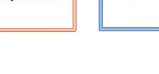 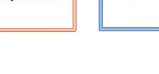 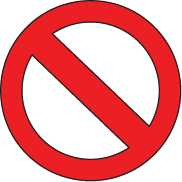 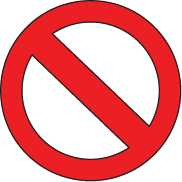 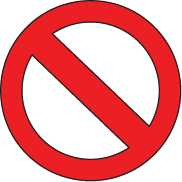 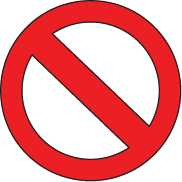 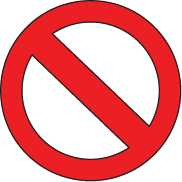 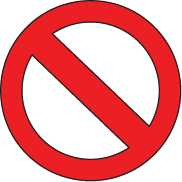 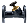 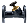 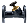 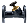 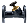 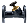 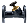 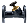 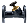 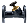 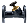 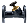 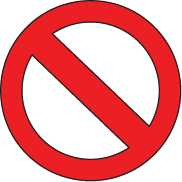 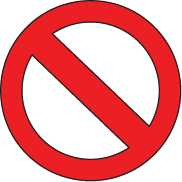 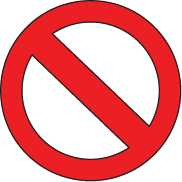 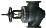 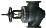 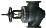 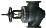 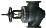 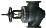 [Speaker Notes: 1254 x 2 x 10 / 60 = 418 hours
70 x 2 x 30 / 60 = 70 hours
1254 x 15 / 60 = 316.5 hours
70 x 45 / 60 = 52.5 hours
Sum 857 hours @ €30/hr €25,710]
Balanceamento do sistemaComissionamento
Necessidade de comissionamento em campo
Requer cálculos complexo de  pré-set
Possuir equipamento de balanceamento
Garantido somente em uma condição de carga
Dificuldade com start-up parcial
Recomissionamento com alteração nas cargas
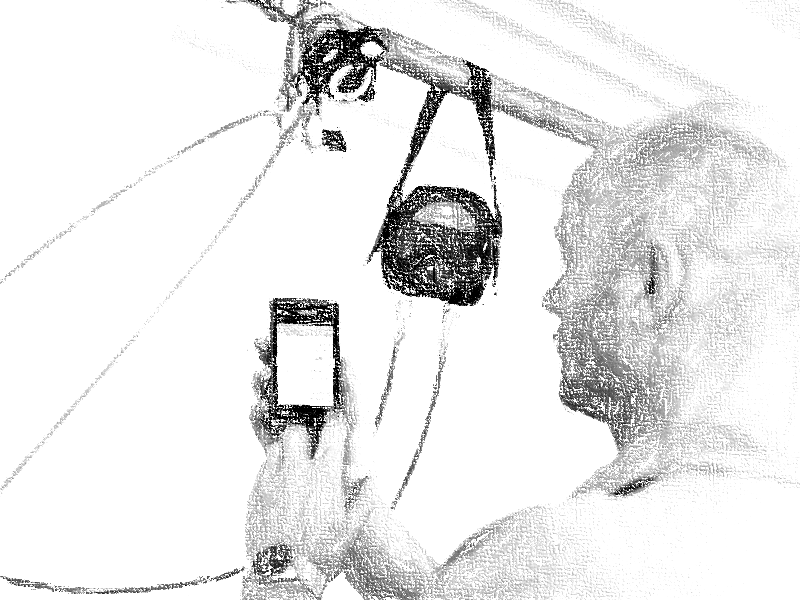 Balanceamento do sistemaComissionamento
Necessidade de comissionamento em campo
Requer cálculos complexo de  pré-set
Possuir equipamento de balanceamento
Garantido somente em uma condição de carga
Dificuldade com start-up parcial
Recomissionamento com alteração nas cargas
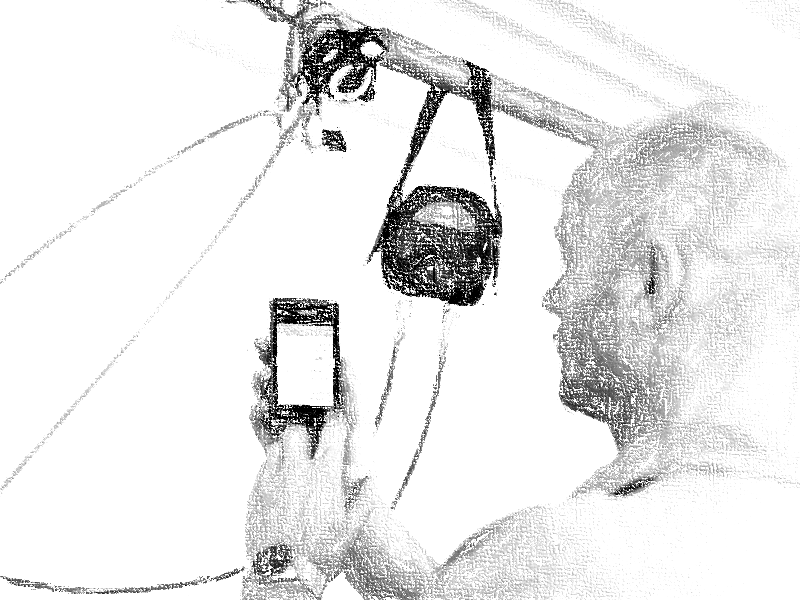 TODAS
Custo total do patrimônioAnálise do custo pelo tempo
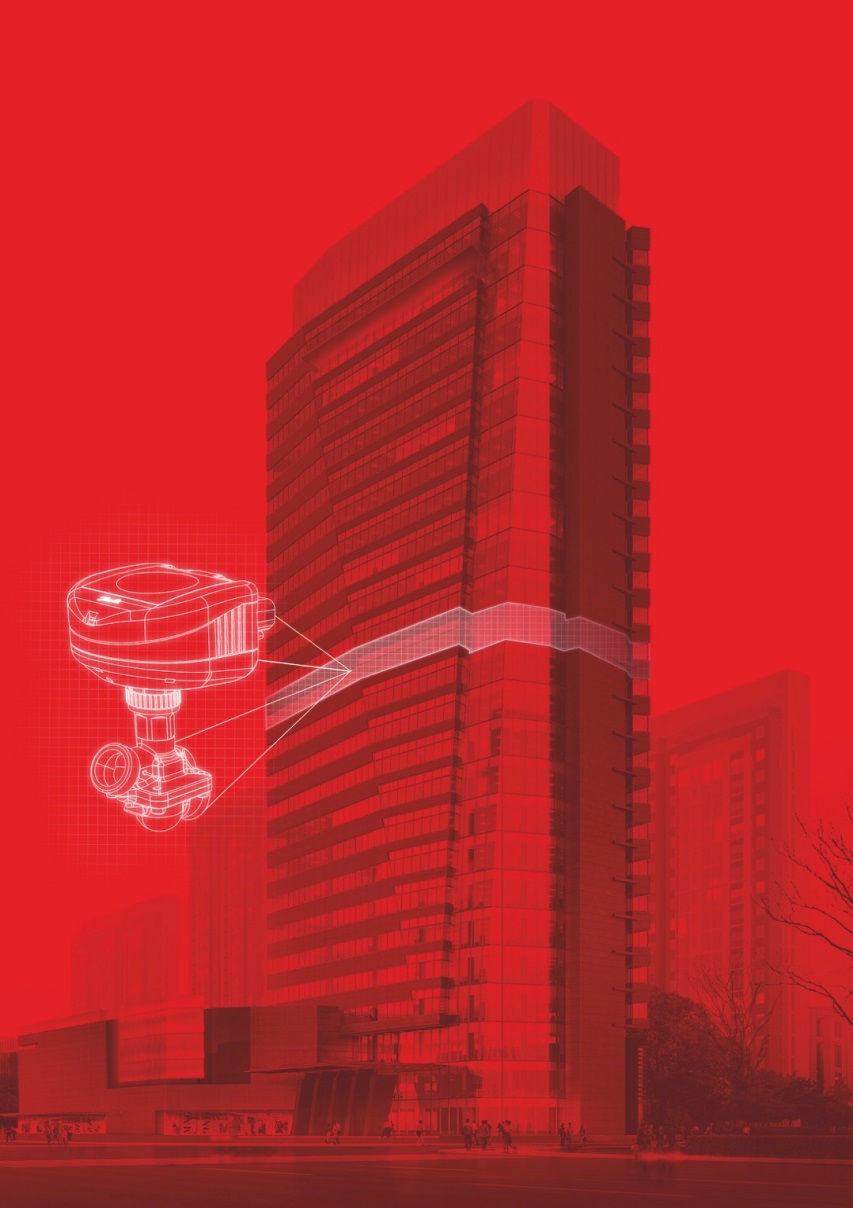 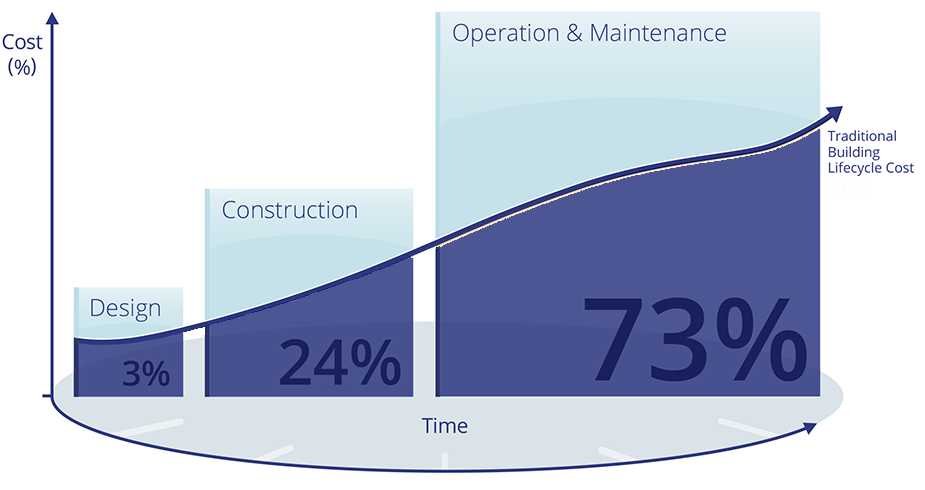 NovoConMuito mais que um atuador com comunicação
Posição/vazão
Comunicação
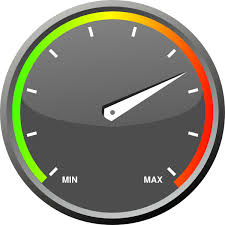 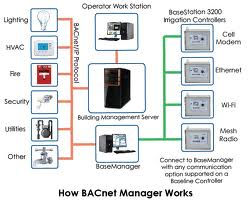 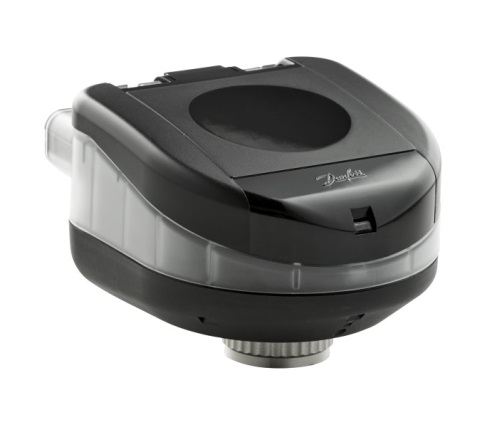 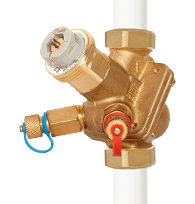 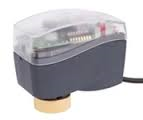 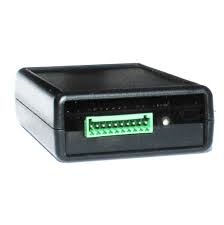 Atuador
Data logger
NovoConComparativo de instalações
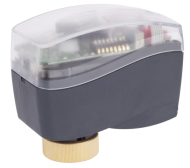 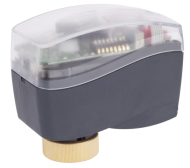 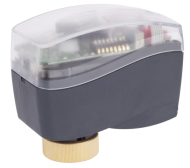 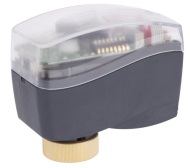 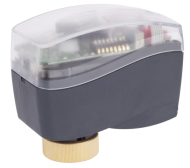 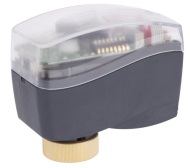 Quadro
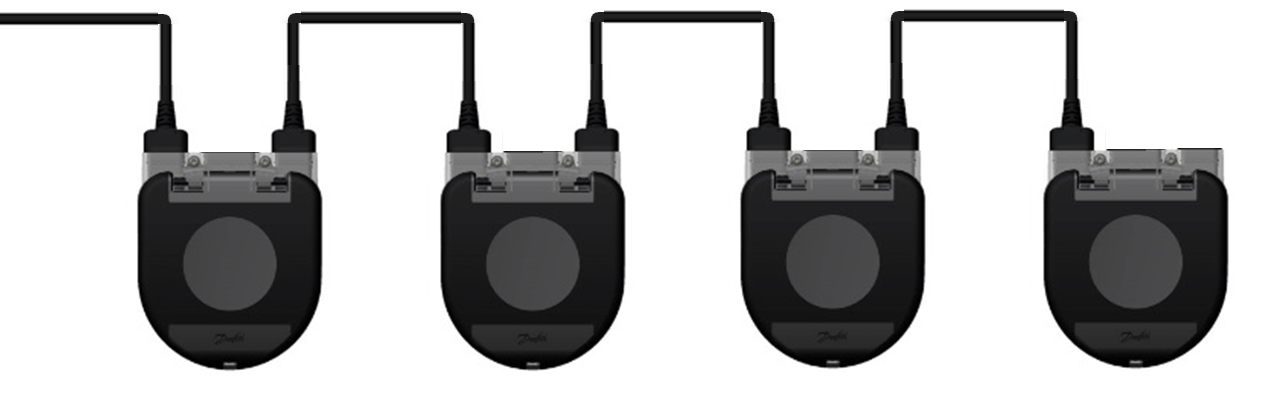 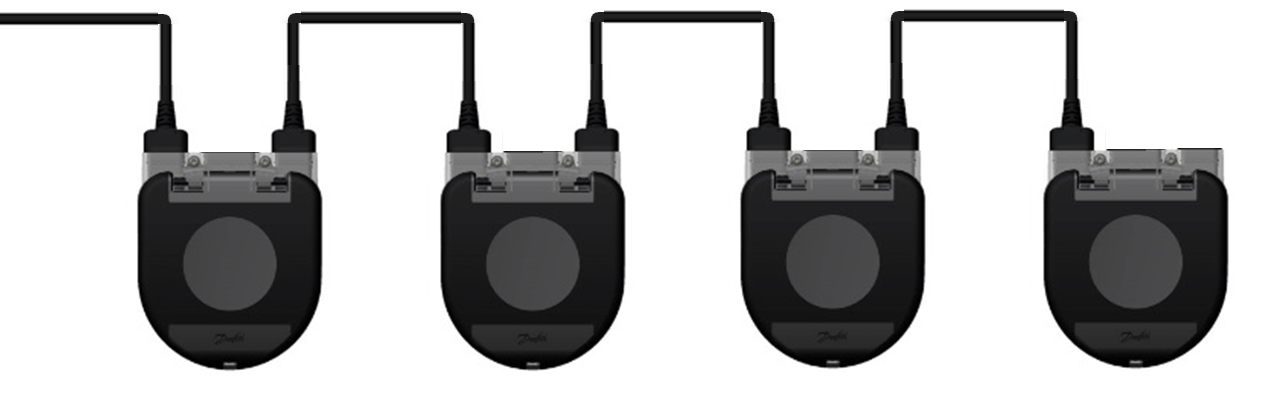 Quadro
Configuração NovoCon™ Balanceamento Remoto
Ajuste Eletrônico (Vazão desejada): 100%
A Vazão da AB-QM terá um range de 0-100% da vazão nominal
VAZÃO DE PROJETO
100%
0%
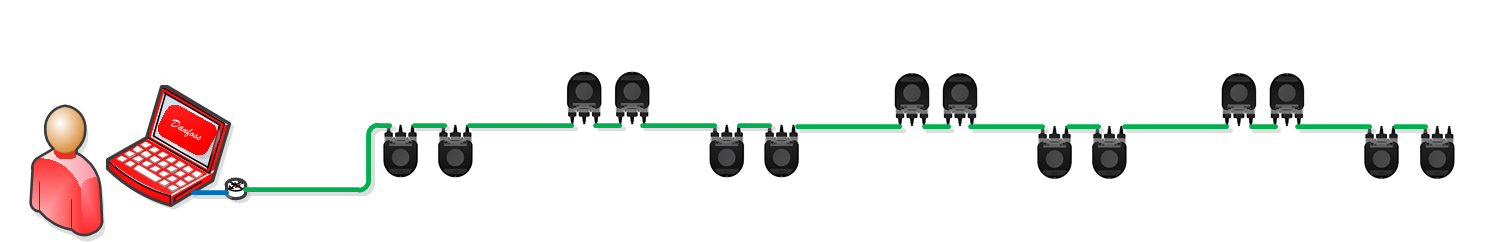 Configuração NovoCon™ Balanceamento Remoto
Ajuste Eletrônico (Vazão desejada): 50%
A Vazão da AB-QM terá um range de 0-50% da vazão nominal
100%
VAZÃO DE PROJETO
50%
0%
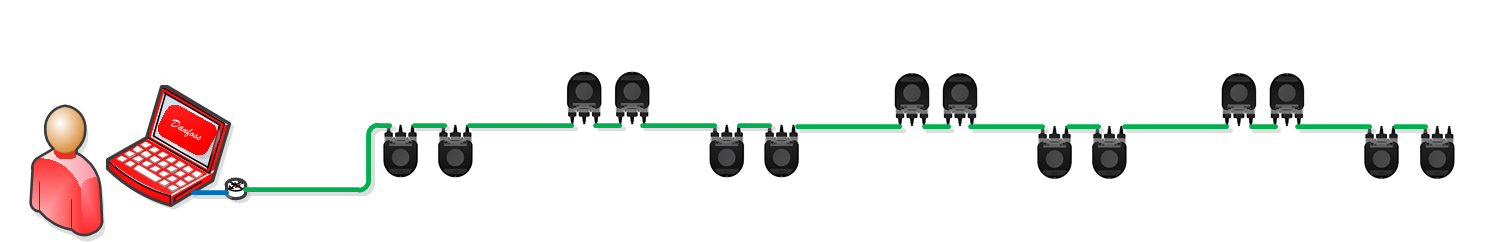 NovoCon™Caracteristicas especiais - Flush Remoto
Utilizando o comando ‘Flush’, a AB-QM irá abrir no máximo ajuste mecânico pelo período de 1 hora, se não for destivada pela usuário
FLUXO MÁXIMO
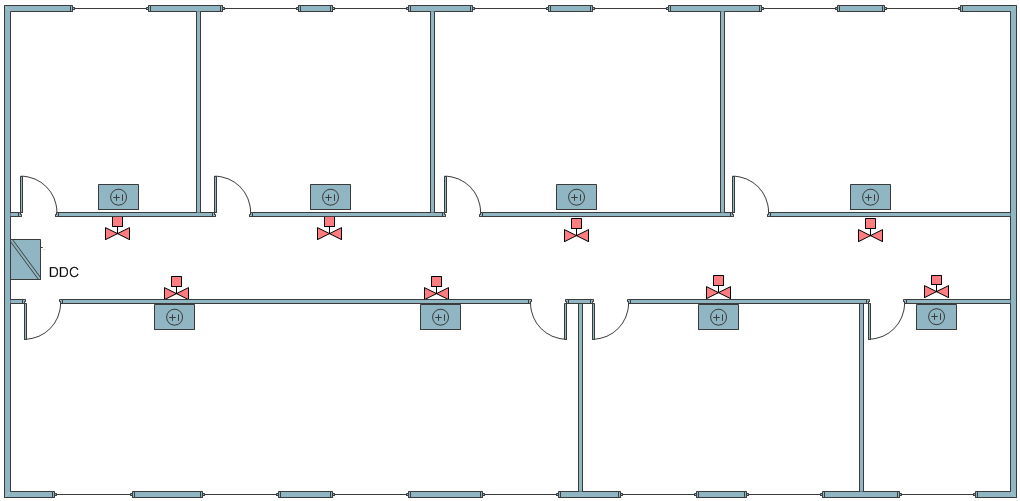 100%
OPERAÇÃO NORMAL
Full Open
Full Open
Full Open
Full Open
Full Open
Full Open
Full Open
Full Open
0%
Clique
Ativado
Desativado
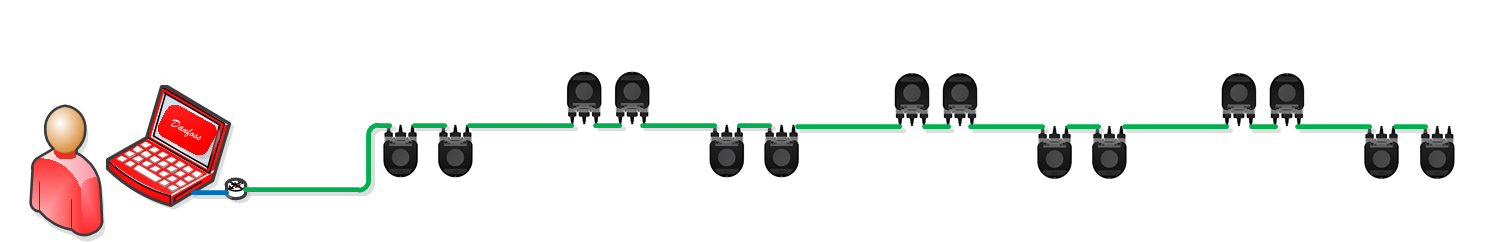 NovoCon™Caracteristicas especiais – De-air
A AB-QM irá abrir e fechar 5 vezes na velocidade de 3 s/mm até o máximo ajuste mecânico
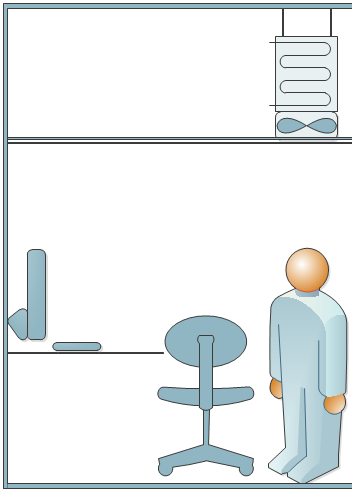 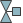 Clique
Ativado
FLUXO MÁXIMO
OPERAÇÃO NORMAL
100%
0%
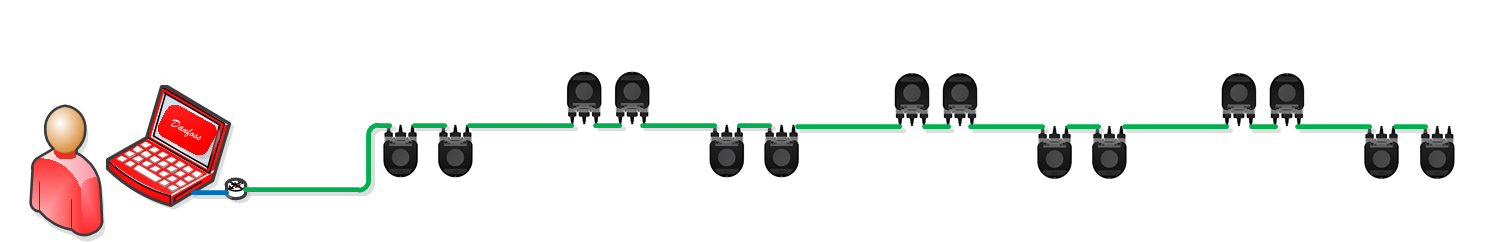 NovoCon™Caracteristicas especiais – Controle de fluxo
A vazão de projeto é 80% da vazão nominal
O fluxo desejado é requisitado pelo controlador/termostato
VAZÃO DE PROJETO
      ~
AB-QM pre-set
Clique
30% da vazão de projeto

80% da vazão de projeto
VAZÃO REQUERIDA / DESEJADA
    ~
0-10V
120%
100%
100%
80%
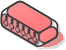 30%
80%
80%
30%
0%
0%
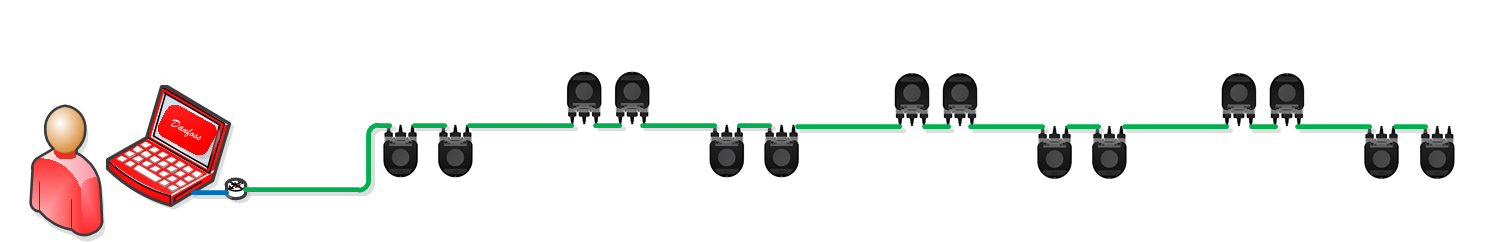 NovoCon™I/O Remoto
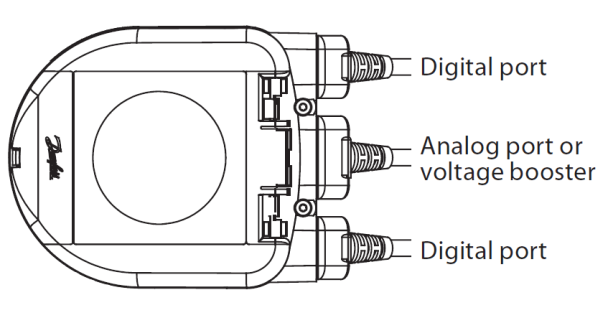 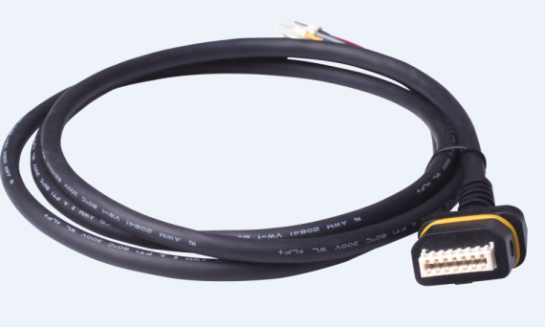 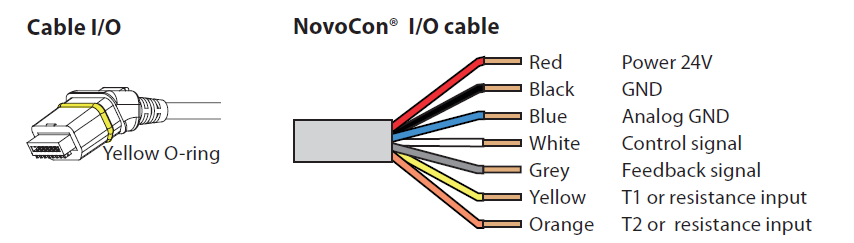 NovoCon™Medição de Energia
Recursos de Energia
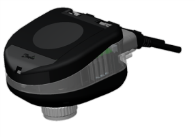 Temperatura de AG
Temperatura RAG
Vazão atual
Contador de energia e fluxo
Alarme de baixo ΔT
Alarme de sensor desconectado




Monitoramento e otimização de energia
Comissionamento remoto e solução de problemas
Gestão de energia de pico
Economia de energia por temperatura de retorno ou ΔT
Rateio de energia por unidade terminal
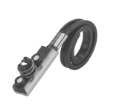 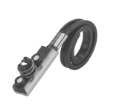 Gerenciamento de Energia
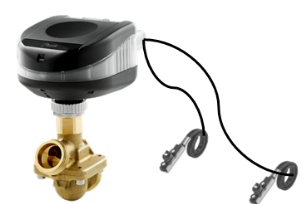 NovoConEconomia de tempo em todos os estágios
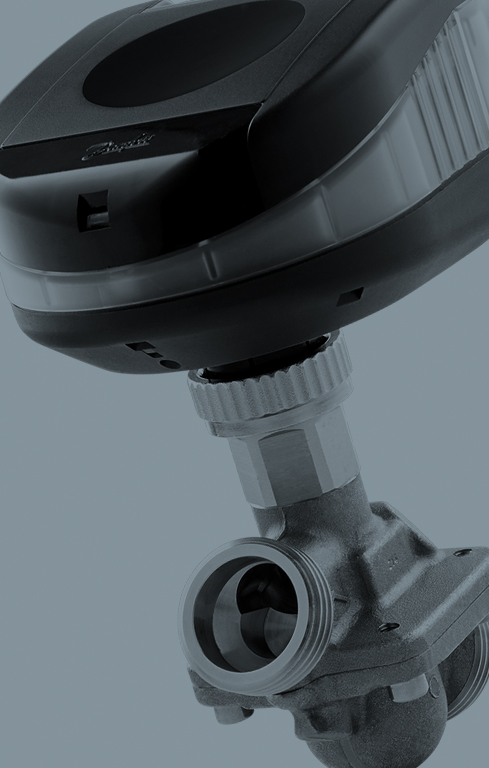 Não é necessário o ajuste de vazão na válvula
Cabos plug-in, mais agilidade na instalação
Indentificação de status por LEDs
Não é necessário o ajuste em campo para o flush
Alarme indetificando o local em caso de falha na comunicação
Alarme no bloqueio da válvula